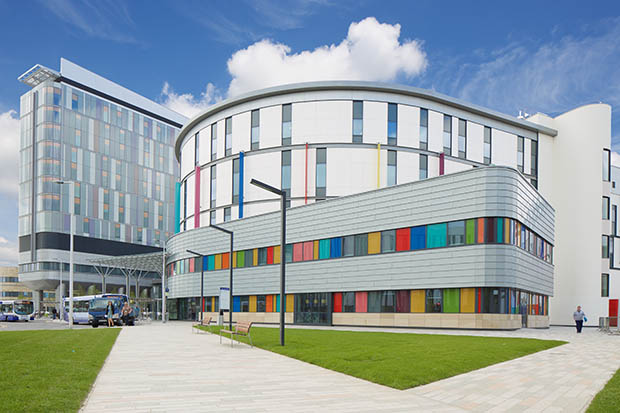 Certificate of Completion
This is to certify that

Deborah Smith

Has successfully completed the following learning module;

Capnography in Recovery

This module comprised a self-learning workbook and a mandatory assessment




			Neal Willis
			Consultant Anaesthetist
			Royal Hospital for Children